ANAEROBIC   BACTERIA
Dr- Fawzia Al-otaibi
[Speaker Notes: DR FAWZIA AL OTAIBI]
DEFENITION
A MICRBE THAT CAN ONLY GROW UNDER ANAROBIC CONDITION 


SENSETIVE  TO  MTZ 


 FAIL TO GROW IN  AIR 10 % O2
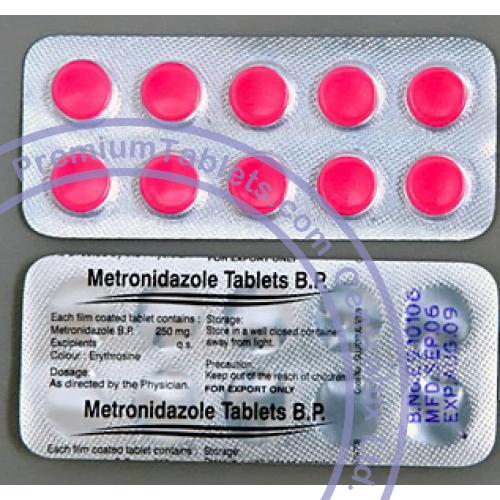 Why can’t anaerobic bacteria survive in oxygen?
The presence of oxygen leads to the production in cells of the superoxide radical (a negatively charged O2 molecule). Normally, the superoxide anion is lethal enough to kill almost any organism. Aerobic organisms and facultative anaerobes have the enzymes superoxide dismutase and catalase. These enzymes work together to convert superoxide to oxygen and hydrogen peroxide
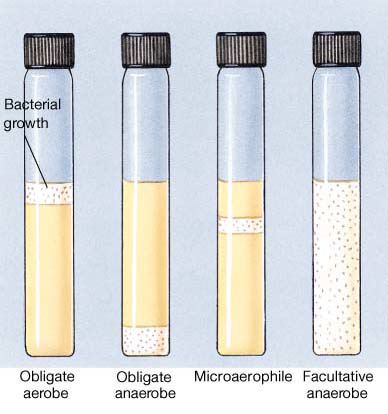 CLASSIFICATION
A -NON SPORE FORMINGN											{MOR  COMMN}					
B - SPORE FORMING
A - NON  SPORING
A –GRAM NEGATIVE  BACILLI
 bacteroides  fragilis
   Prevotella spp		
   Leptotricha buccalis	
 fusobacterium  spp  f.nucleatum
   Viellonella sp.
B –GRAME POSITIVE COCCI
Peptococci
Peptostreptococci

C –GRAME POSITIVE BACILLI
Propionobacterium  propionicum ,p.acne
Bifidobacterium
Euobacterium
LACTOBACILLUS
Actinomyces israelii

D-MICROAEROPHILIC  STREPT.
SPORE  FORMING
GRAME POSITIVE BACILLI
CL .perfringens
CL .Septicum
CL .novyi
CL .Histolyticum
CL .Difficile
CL .Tetani
CL .Botulinum
IMPORTANCE
Dominate the indigenous flora (colonization resistance)
Commonly found in infection
Easy to overlook
special precautions
Slow growth
Mixed infection
Difficult treatment
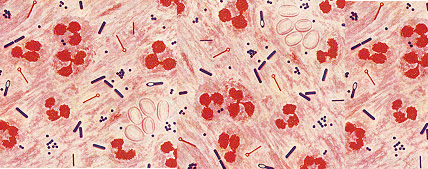 PRESENCE   AS   NORMAL   FLORA
Skin
Nose
Mouth, throat
Stomach
Large intestine   >1011 / gram colonic contents
Vagina
Endocervix
Urethra
MODEFIED   BY
Pathophysiologic  states
Antimicrobial agents ,H-Blockers ,antacids
Hormonal changes
Age
EPIDEMIOLOGY
Almost all infections are indigenous except 
Tetanus
Infant ,wound botulism
Gas gangrene { some cases }
Bites
C .difficile {nosocomial }
CHARACTER OF  ANAEROBIC INFECTION
Suppuration
Abscess formation
Tissue destruction{gangrene}
Septic thrombophlebitis
Some have unique pathology 
Actinomycosis
Psedomembranous colitis
Gas gangrene
PREDISPOSING  FACTORS
Low O tension {Eh}
Trauma, dead tissue , deep wound
Impaired blood supply
Presence of other organisms
Foreign bodies
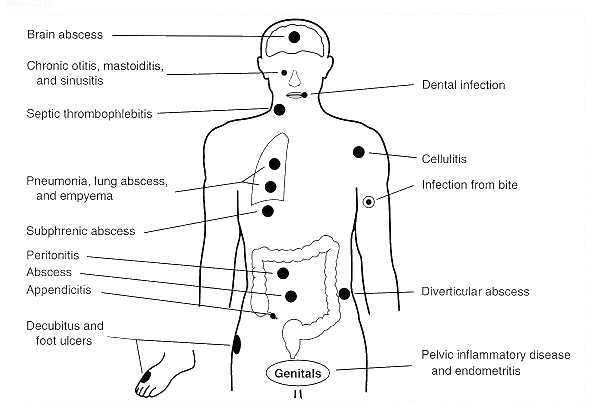 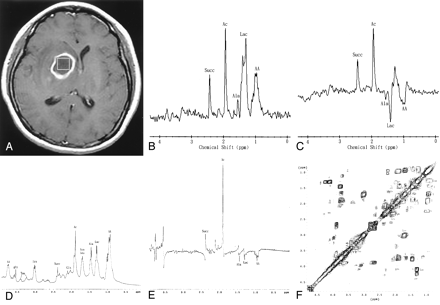 A 43-year-old man with surgically proved pyogenic brain abscess in the right basal ganglion secondary to Eubacterium lentum (obligate anaerobe) infection. 
Axial contrast-enhanced T1-weighted MR image shows a ring-shaped cystic lesion and surrounding edema.
Predisposing factors
Antibiotic therapy 
Neoplasm 
Trauma 
 Cholecystitis        
Obstruction  
Ulceration 
Diabetes mellitus  
 Pylephlebitis
Diverticula formation
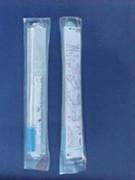 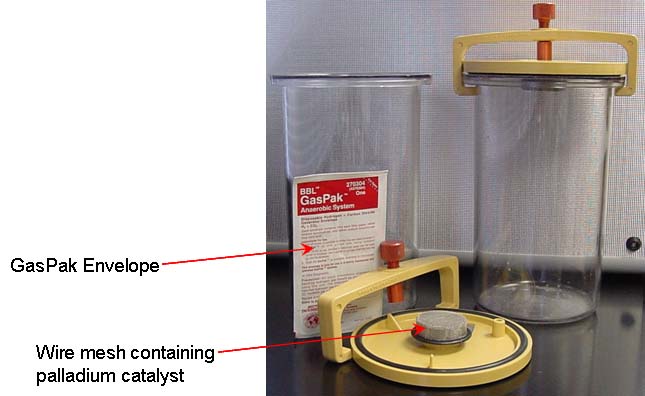 TETANUS
TRIMUS
LOCKJAW  1884
Strict toxigenic disease
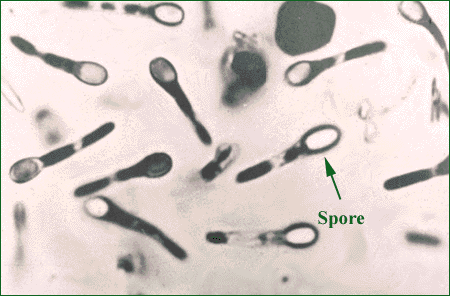 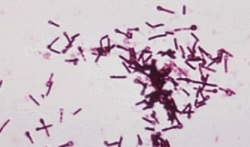 EPIDEMIOLOGY
1 Million/year   > 60 yr .injection of drugs {young}
½ due to neonatal tetanus
Cryptogenic t. {23%}
Disease of non-immunized animals and humans {toxoid}
SOURCE
Animals feaces {horses} ,soil 
Contaminated wound {minor}
Compound fracture
Narcotic addicts
Unsterile injections
Burns , bites ,avulsions
Umbilical stump

Face , neck , upper extremities wounds are more dangerous
TETANUS
PATHOGENESIS
EXTOXIN {TETANOSPASMIN}
Presynaptic terminals of LMN Inhibitory impulses to MNs
Persistent tonic spasm
Clinical picture
Generalized
Localized
Cephalic
Neonatal{ >90%}mortality
IP 3-21 days
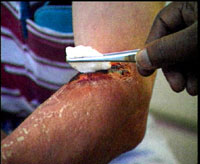 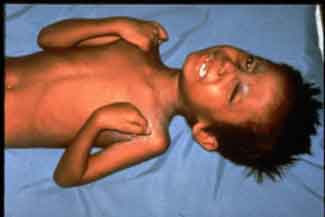 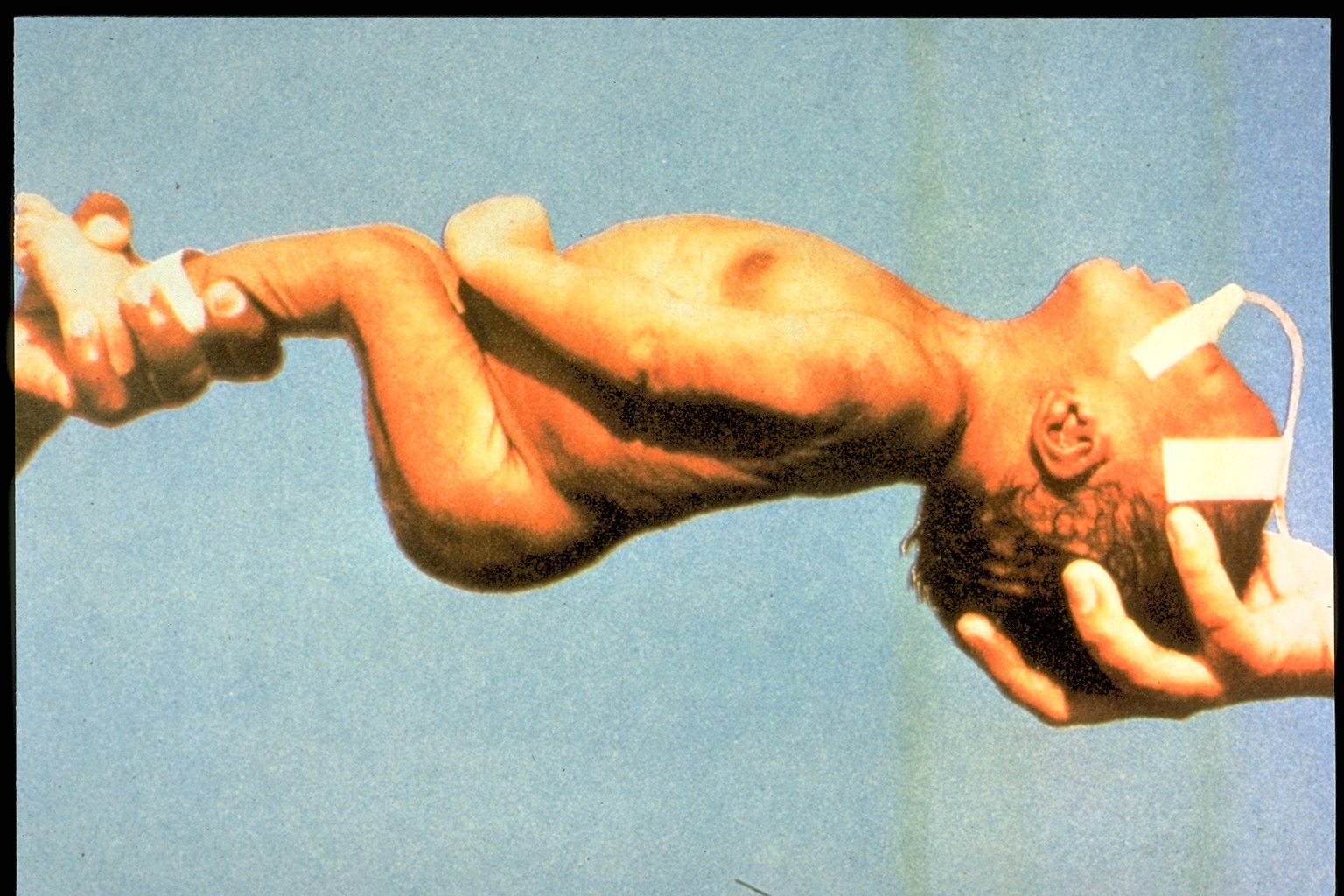 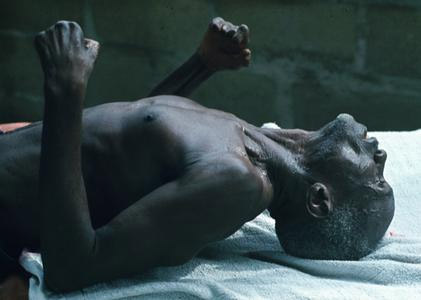 TRATMENT
	Supportive
		Airway
		Muscle relaxant
		Wound care
	Antitoxin
	Antibiotics :MTZ , PG
	TIG {500 UNITS}
DIAGNOSIS
	Clinical
	Laboratory 
		{minor role}
PREVENTION
	Complete active childhood immunization
	Appropriate wound management 
	
		Type of wound
		Immunization history
C. Perfringens{C.Welchii}
Histotoxic clostridia
Gas gangrene
Food Poisoning
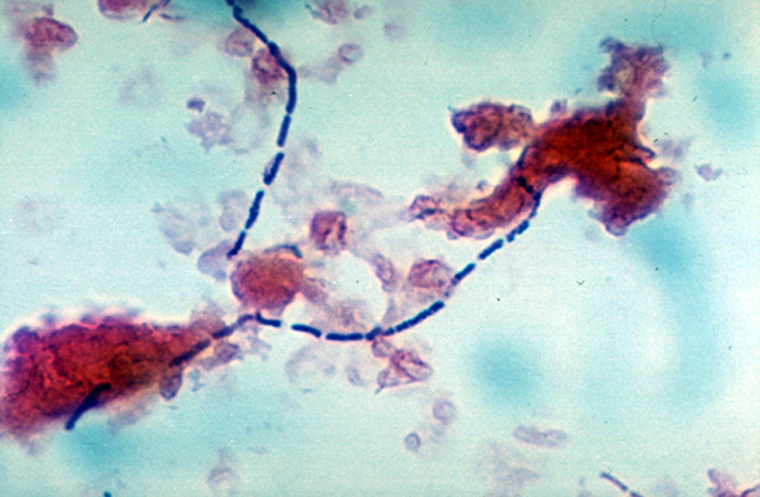 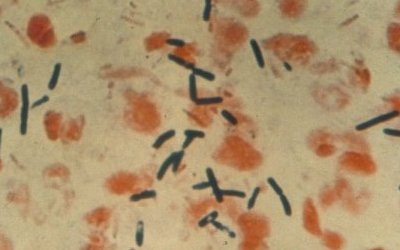 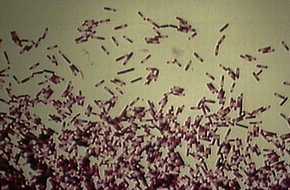 NATURAL HABITATS
Soil and intestinal tracts of animals and humans { 103   108  }
Widespread occurrence
Vagina of 1-9 % healthy women
CLINICAL SIGNIFICANCE
Species most commonly isolated from clinical specimens 
Many clinical settings ranging from :-
Simple contamination of wounds – traumatic or non traumatic myonecrosis
C. Cellulitis
Intra-abdominal sepsis
Gangrenous cholecystitis
Post-abortion infections – septicemia
Bacteremia
Brain abscess
Gas gangrene
Toxin mediated breakdown of muscle tissue
Rapid progression { Uterus }
Liquefactive necrosis of muscle , gas formation , toxemia
Fulminant septicemia
Intravascular hemolysis
Hemoglobinuria
Blood cultures positive in 15 % of patients
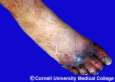 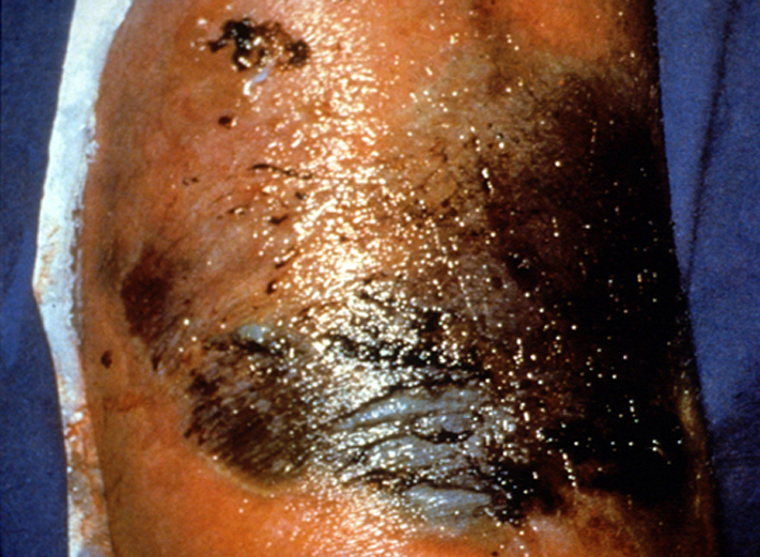 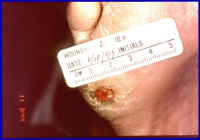 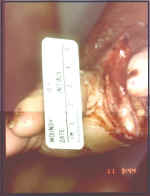 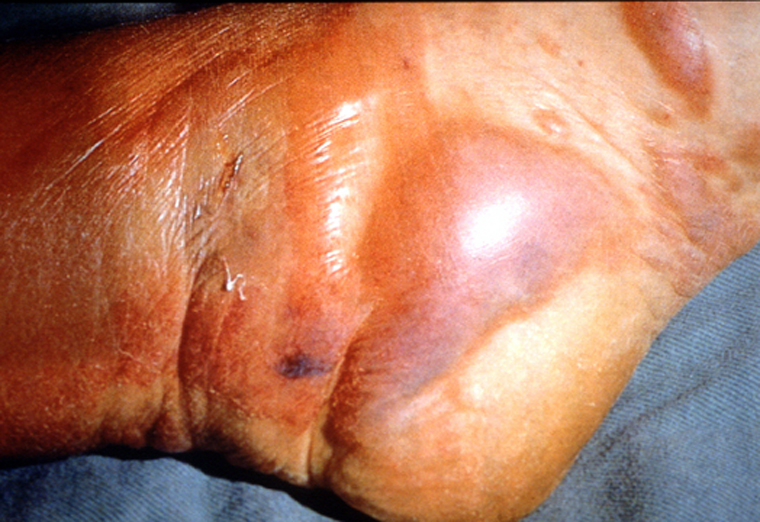 PATHOGENESIS
5 – Toxins  [ A – E ]
Phospholipase C  { alpha toxin }
Acts on membranes of muscle cells , leukocytes and platelets .
Play  major role in the pathogenesis of C. myonecrosis
Has necrotizing activity 
Other toxins :- collagenase , proteinase , DNAs
Clinical picture
Acute progressive pain , edema , skin discoloration
Systemic – fever , tachycardia , hypotension , renal failure , crepitus , pulmonary edema , death
ETIOLOGY
C.perfringens { 80% }
C.Novyi
C.Septicum
C.Histolyticum
Control  Measures
Proper hand washing {contact precautions}
Limiting use of antimicrobial agents
Isolation of patients with diarrhea 
Disinfection of pt. rooms
DIAGNOSIS
CLINICAL
SURGICAL
MICRO.
Gram stain :- G PB , absent leukocytes
Culture  { aerobic and anaerobic }
Exudate , aspirates
Tissue
Blood
Nagler reaction
FOOD  POISONING
One of most common bacterial causes of food –borne illness
Sporadic cases and outbreaks 
Almost all due to type A 
Improperly cooked meat or meat product
Ingestion of vegetative cells [ 108  ]
Afebrile Crampy abdominal pain - diarrhea within 7-15 h 
Enterotoxin  [ SPORULATION ]
Mild illness , recovery after 2-3 days
TRATMENT
Early and complete surgical excision of necrotic infected tissue { most important }
High dose of :-
Penicillin G IV
Metronidazole
Clindamycin
Management of shock , hemolysis , anemia
C . Difficile
Pseudomembranous  colitis
Antimicrobial associated diarrhea
Hospital acquired diarrhea
Epidemiology
Clostridium difficile causes antibiotic associated diarrhea (AD) and more serious intestinal conditions such as colitis and pseudo membranous colitis .  
Overgrowth of Clostridium difficile in the colon, usually after the normal flora has been disturbed by anti microbial chemotherapy
EPIDEMIOLOGY
Soil
Human and animal feces
Hospital environment {Reservoirs}
Spores acquired –
Environment
Fecal – oral { colonized persons }
Intestinal colonization rate
Healthy  neonates , young infant [ 50 %]
Children > 2yrs , adults {3 % }
CLINICAL PICTURE
Mild diarrhea , asymptomatic  carriage – Toxic megacolon ,bowel perforation and death
Pseudomembranous colitis
Bloody diarrhea , abdominal cramps,
Fever , systemic toxicity
Colonic mucosa – yellowish plaques
 Sever disease – neutropenic , inflammatory bowel disease .
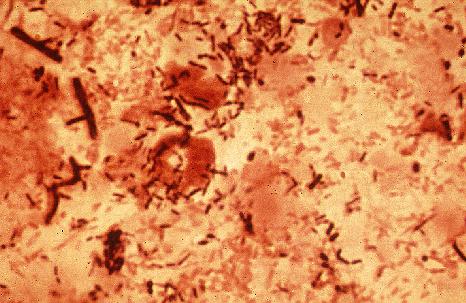 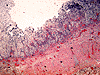 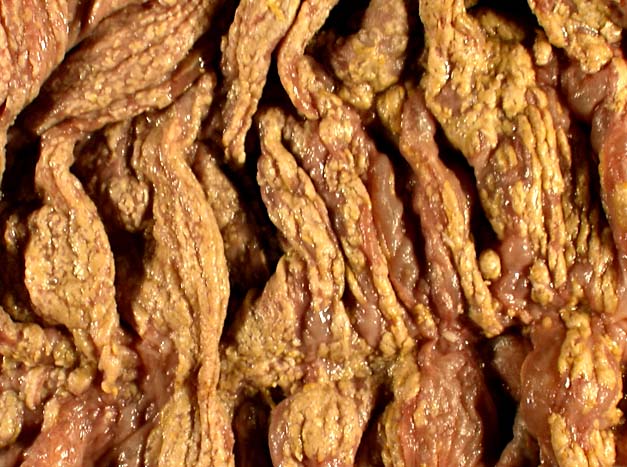 TREATMENT
Discontinue antimicrobial therapy { clinical significant diarrhea  or colitis
Antimicrobial therapy : severe toxicity , persistent diarrhea
Metronidazole for 7-10 days , oral , IV 
Oral vancomycin : {emergence of VRE }
10-20 % relapse rate
Antimotility drugs : contraindicated
Risk  Factors
Exposure to organisms
Disturbed normal gut flora {proliferate – toxin}
Repeated enema 
Prolonged NG tube
GI surgery 
Bowel stasis
Antimicrobials : penicillins , clindamycin , Cephalosporins
PATHOGENESIS
TOXINS
TOXIN A [  Enterotoxin  ]
TOXIN B [  Cytotoxin   ]  , more potent 
Most strains produce both or no toxins
DIAGNOSIS
Endoscopy : pseudomembranes  and Hyperemic rectal mucosa
Stool : toxins { EIA } , Cell culture           Confirm toxigenic strains
Isolation of  C. Difficile { not diagnostic }
PCR
C.BOTULINUM
BOTULISM
TRANSMISSION
SPORES

VEGETABLES , MEATS ,FISH

CANNED  FOOD

PREFORMED  TOXIN
PATHOGENESISTOXIN  (PHAGE)MOST  TOXIC  SUBSTANCE
GUT                BLOOD                    PERIPHERAL  NERVE  SYNAPSES

   BLOKS  RELEASE  OF ACETYLCHLINE

                  FLACCID   PARALYSIS
CLINICAL
DESCENDING  PARALYSIS
DIPLOPIA
DYSPHAGIA
RESPIRATORY  MUSCLE  FAILURE

NO  FEVER
WOUND , INFANT  BOTULISM ( honey )
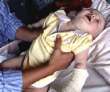 Diagnosis : clinical (TOXIN ,FOOD  SERUM )
TREATMENT
ANTITOXIN
A , B ,E

RESPIRATORY   SUPPORT
PREVENTION
STERILIZATION  OF CANNED  FOOD
[Speaker Notes: DR : FAWZIA]